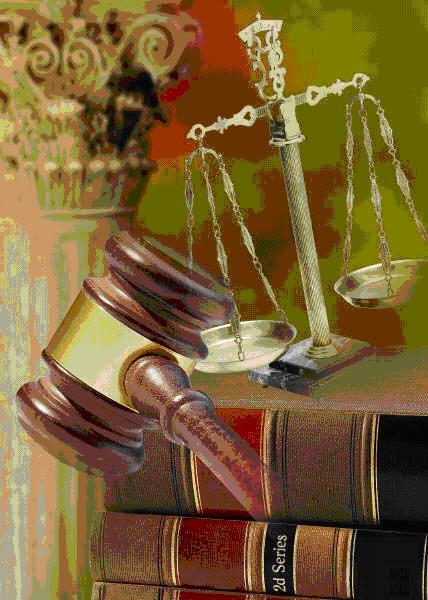 Обществознание 
7 класс
Кто стоит на страже закона
Что такое закон?Почему нужно соблюдать закон?Почему закон нуждается в защите?
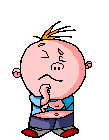 Правоохранительные – это органы, основной целью деятельности которых  является защита прав и свобод граждан, прав и законных интересов юридических лиц (организаций, предприятий).
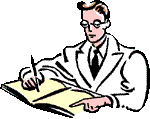 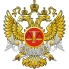 Правоохрани
тельные 
органы
 РФ
Суды
ФСБ
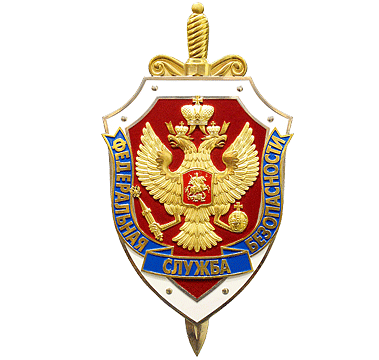 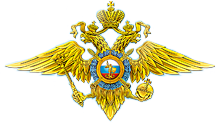 Полиция
Таможня
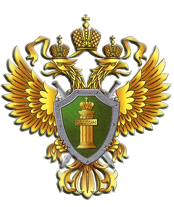 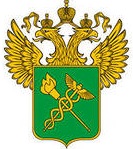 Прокуратура
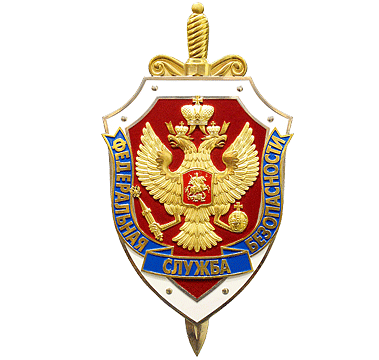 Федеральная служба безопасности (ФСБ)борется с терроризмом, шпионажем и др. преступлениями против государства
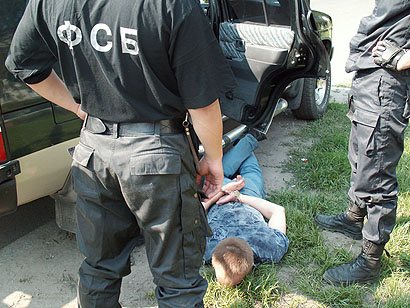 Таможня следит за законностью  перемещений товаров через границу
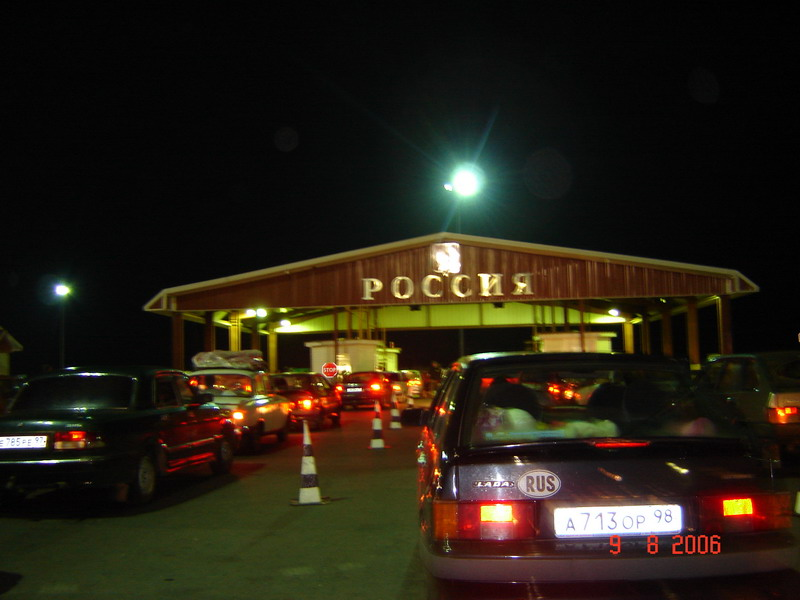 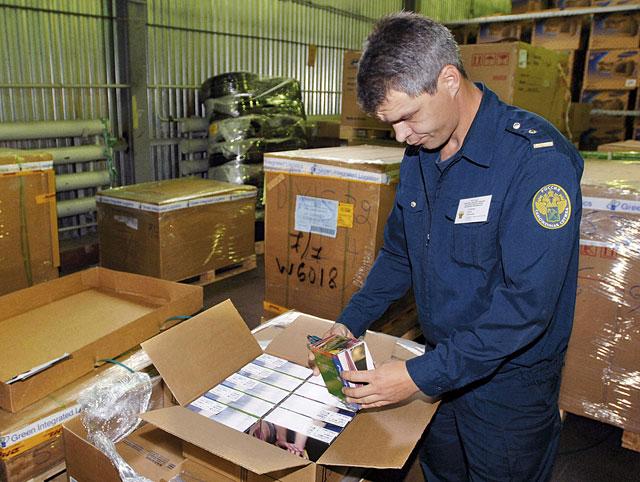 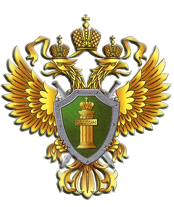 Прокуратуранадзирает за соблюдением законов,представляет интересы государства в судебном процессе
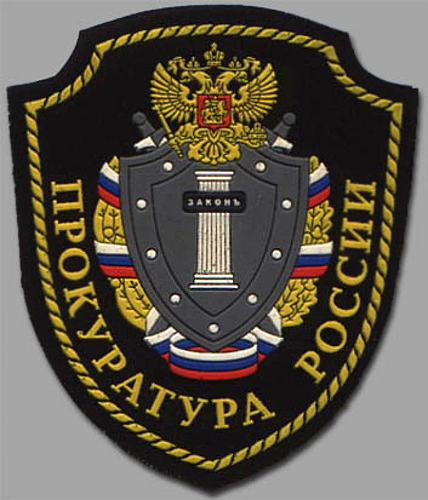 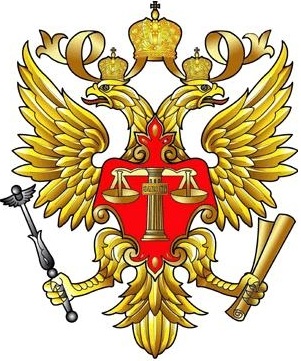 Суды осуществляют правосудие и     обеспечивают законность в обществе.
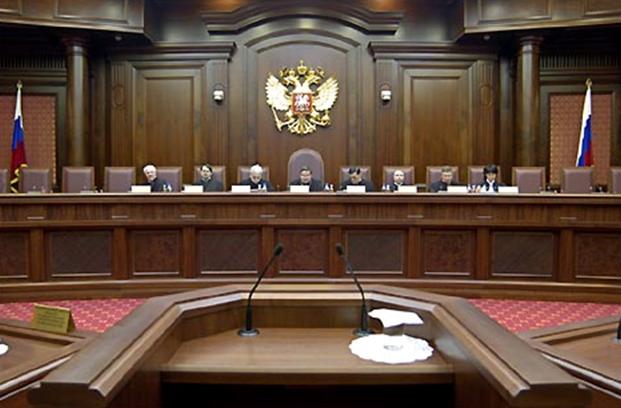 Фемида
повязка на глазах – символ беспристрастия

весы – символ меры и справедливости 

меч – символ возмездия
Презумпция невиновности:
«…обвиняемый считается невиновным до тех пор, пока его вина не будет доказана в установленном законом            порядке».
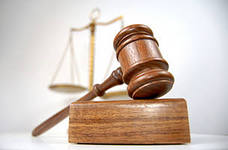 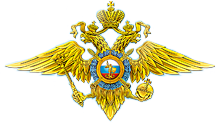 Органы внутренних дел(полиция)следят за общественным порядком,борются с правонарушениями
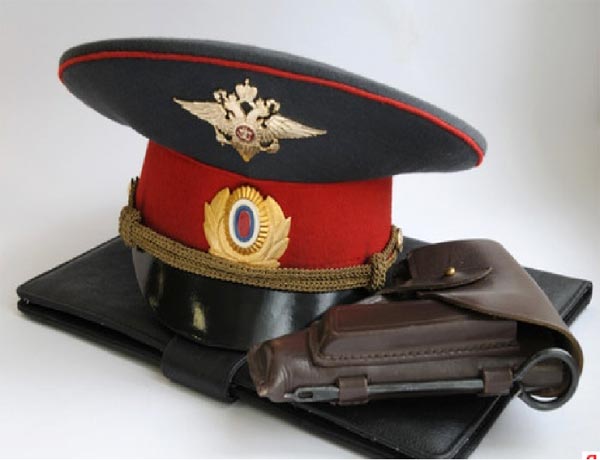 Полиция
криминальная
общественной безопасности
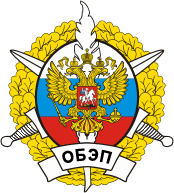 Подразделения криминальной полиции
уголовный розыск
подразделение по борьбе с экономическими преступлениями
подразделение по борьбе с незаконным оборотом наркотиков
криминалистические лаборатории и др.
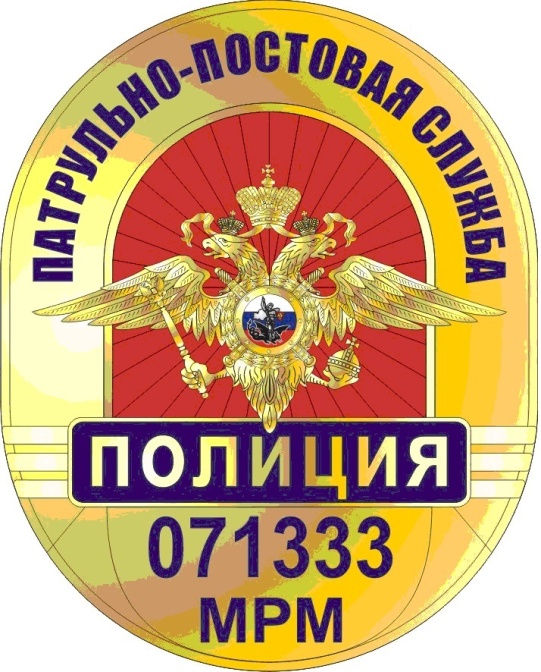 Подразделения полиции     общественной  безопасности
спецподразделения (ОМОН, СОБР)
подразделения патрульно-постовой службы
ГИБДД
подразделения вневедомственной охраны
паспортно-визовые службы
участковые уполномоченные
подразделения по делам несовершеннолетних
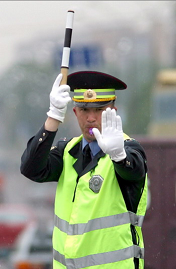 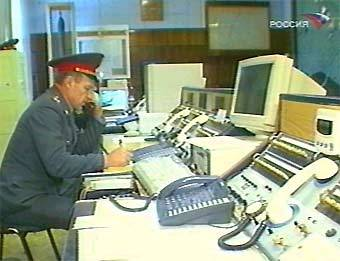 Подразделение по делам несовершеннолетних
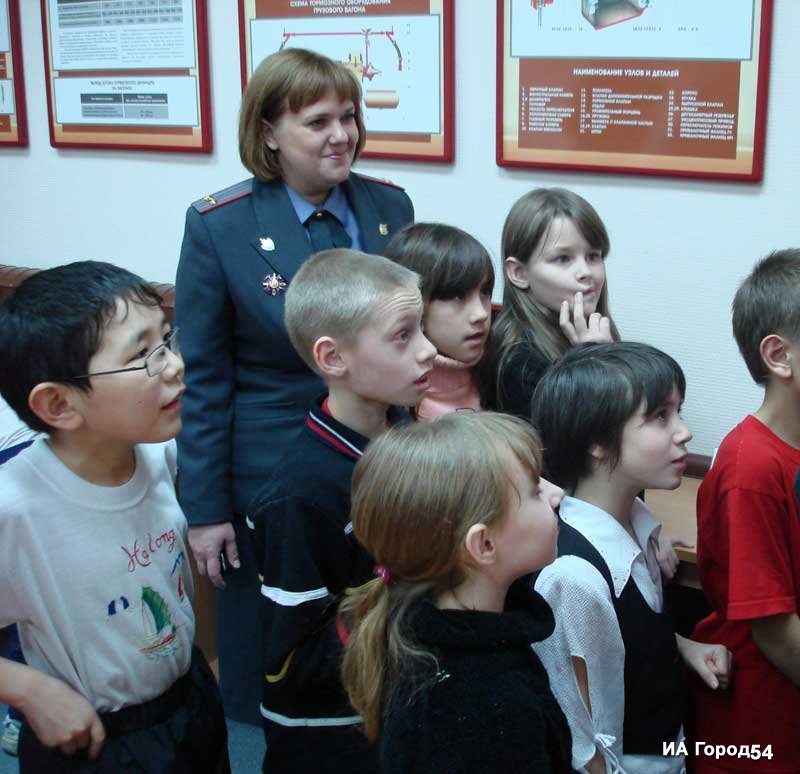 Домашнее задание §11, с.118 – 128 прочитать, ответить на вопросы*подготовить проект
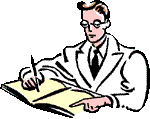 сегодня я узнал…было интересно…я понял, что…теперь я могу…я почувствовал, что…я научился…у меня получилось…я смог…я попробую…